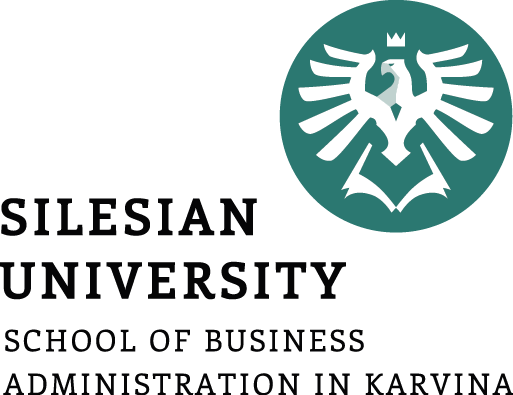 Capacity of production lines
Ing. Žaneta Rylková, Ph.D.
Business Economics
Outline of the lecture
Characteristics of modern production process
Production planning
Just in time
Production capacity
Time fund
Introduction
Knowledge of manufacturing terms is a precondition for mastering "software applications" used to control (manage) production.
If we do not have the knowledge, we are just consumers of calculations, passive participants in the management process; we are not able to influence professionally the factors that can be used to manage the production process (generally any system).
Characteristics of modern porduction process
Production:
Implements market requirements,
Has enough production capacity,
Is equipped with a suitable technology,
Products meet quality requirements,
Cost savings are possible,
Is organized for adaptability,
Is ensured by a sufficient number of factors of production,
Qualified workers are available,
Labor productivity is at the required level,
The elements of innovation are applied.
Production planning
The objects of production activities are:
Manufacturing (production) program,
Manufacturing process,
Production factors ensuring production.
Production planning
The way products are manufactured depends on the quantity required.
Cars are continually manufactured in hundreds of thousands (bricks, chemicals, many food products) – continuous production
A prototype is a ‘one off’ (just one made), hand made items (hand made guitar) – single item production
furniture is made in batches of thousands (clothing, electrical goods) – batch production
Just in time
Just in Time, is a system of organisation used by some manufacturers.
JIT, also called Lean Manufacture, is a system that relies on purchasing just enough materials to manufacture a batch of products, once an order from a customer has been placed. Over ordering or storing materials is not permitted.
Just in time
JIT aims to eliminate waste and to speed up the supply of products to the customer.
JIT relies on the manufacturing company having a very good business relationship with suppliers and distributers. Delays must not happen.
Just in time - example
Order for batch of manufactured products arrives. Materials for production line ordered. Materials arrive within 24 hours.
Materials pass down the production line and the batch is manufactured.
Batch distributed to customer.
Just in time companies: Toyota, Harley Davidson, Dell, Apple
Production program planning
The production program presents a summary of the assortment items that are produced in the production process within a given period.Example:„Toy“ company, which manufactures wooden toys, is planning the following assortment items for January 2020:
Wooden horse        	catalogue number 200 45 A36   210 pcs
Train 	catalog number 210 87 C98	450 pcs
Elephant	catalog number 332 12 U02	169 pcs
Small kitten	catalog number 441 07 XY3	79 pcs
Middle kitten	catalog number 441 08 ZY8	133 pcs
Dices with pictures	catalog number 085 64 O45	230 pcs
Production program planning
An enterprise's production program means the species (assortment) composition and production volume to be produced in a given period. Basic information on what, how much and for whom to produce should provide a sales plan.
The company should constantly confront the market requirements with its production capacity, which represents the maximum possible quantity of products that can be produced in the enterprise with certain resources in a certain period of time (usually per year).
Production program planning
However, an enterprise does not usually produce the maximum possible quantity of products given by its production capacity, but only that level which contributes most to the achievement of its objectives, usually to maximize profits. If an enterprise enjoys a privileged position on a particular market in a particular product type (or the marketing department can generate a reasonably objective demand curve), then its optimum quantity is a volume of production where marginal sales are equal to marginal costs.
Production program planning
If an enterprise produces multiple types of products (more kinds of products), it is more difficult to determine the optimum amount of their production, as it also has to determine in what quantities these types of products will be produced. This is done using various mathematical optimization methods, such as linear programming.
Restrictive conditions are market requirements and capacities of the manufacturer. If the limiting factor is not the "bottleneck" production capacity, then the selection criterion is the contribution margin rather than the profit per unit of output.
Production program planning
An important part of planning a production program is product quality planning (product quality). This means the quality of the product design, the degree of compliance with the customer's requirements and the quality of its operation.
Determining the required quality level for planned products is important because it is true that the higher the required level is, the higher the cost of production is, and thus the product's utility value and hence its price is usually higher, too.
Production process planning
Decide:
 	how (what kind of way), 
	what technology 
	from what raw materials and production materials to produce the products in a required quantity.
Production process planning
Mathematical methods such as linear and nonlinear programming, network analysis methods, computer-aided design and manufacturing (CAD / CAM) systems can be used to prepare production, reengineering (a radical business process reconstruction to improve business performance ), etc. The pressures on increasing the ecological quality of production also increase, especially in the context of approximation of Czech legislation to EU legislation.
Production capacity
Volume of products that can be generated by a production plant or enterprise in a given period by using current resources (usually year, day or hour). Production capacity is determined primarily by fixed production factors (buildings, production facilities). Within production capacity planning, the following issues are solved:
what kind and size of production capacity is needed,
how production capacities will be deployed.
Time fund
The time fund of the production facility is a planned number of days (hours) of its activity per year. It depends on the peculiarities of individual sectors and fields (e.g., the continuity of time and continuity of production processes), natural conditions (e.g. seasonality of operation), etc.
Time fund
Calendar time fund TC  -  is given by the number of days per year. It can usually be expressed in hours. This fund is used to calculate production capacity in continuous production processes. In other productions (batch), the calendar time fund is the basis for calculating the nominal time fund.
Nominal time fund TN  -  we find out from the calendar time fund by deducting non-working days (Sundays, Saturdays and public holidays). If a holiday is organized in the company, we also deduct the number of days of its duration. We find the Nominal Time Fund in hours by multiplying the number of days of the nominal time fund by the number of shifts in one working day and the number of working hours per shift. The number of shifts per working day is dependent on the accepted work mode.
Time fund
Productive (usable, efficient) time fund TP  -  we calculate it from the nominal time fund by subtracting scheduled (planned) downtime. Planned downtime means the time for scheduled repairs and relocation of equipment that is performed during working hours. Planned downtime can also be considered as time for products of varied quality (when the machine is adjusted).
Production capacity
In general, we can express the capacity of the production unit as a result of the multiplication of its output and the time when the production facility is active. We express time of activity with using time funds.

	QP	production capacity in natural units
	TP	productive (usable) time fund
	OP	output (operation) in natural units
Production capacity
M – total area of workplace
    m – workplace of one production unit
    tK - standard laboriousness of one production unit
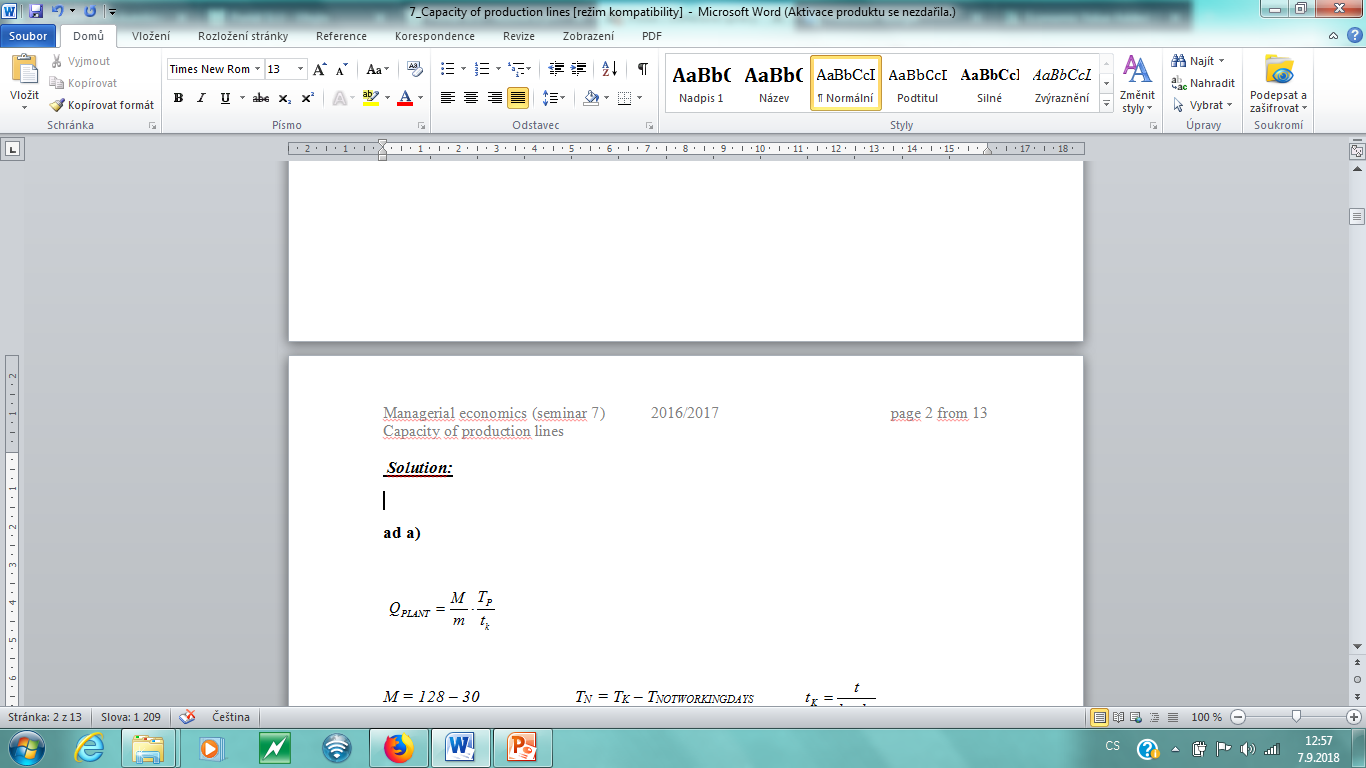 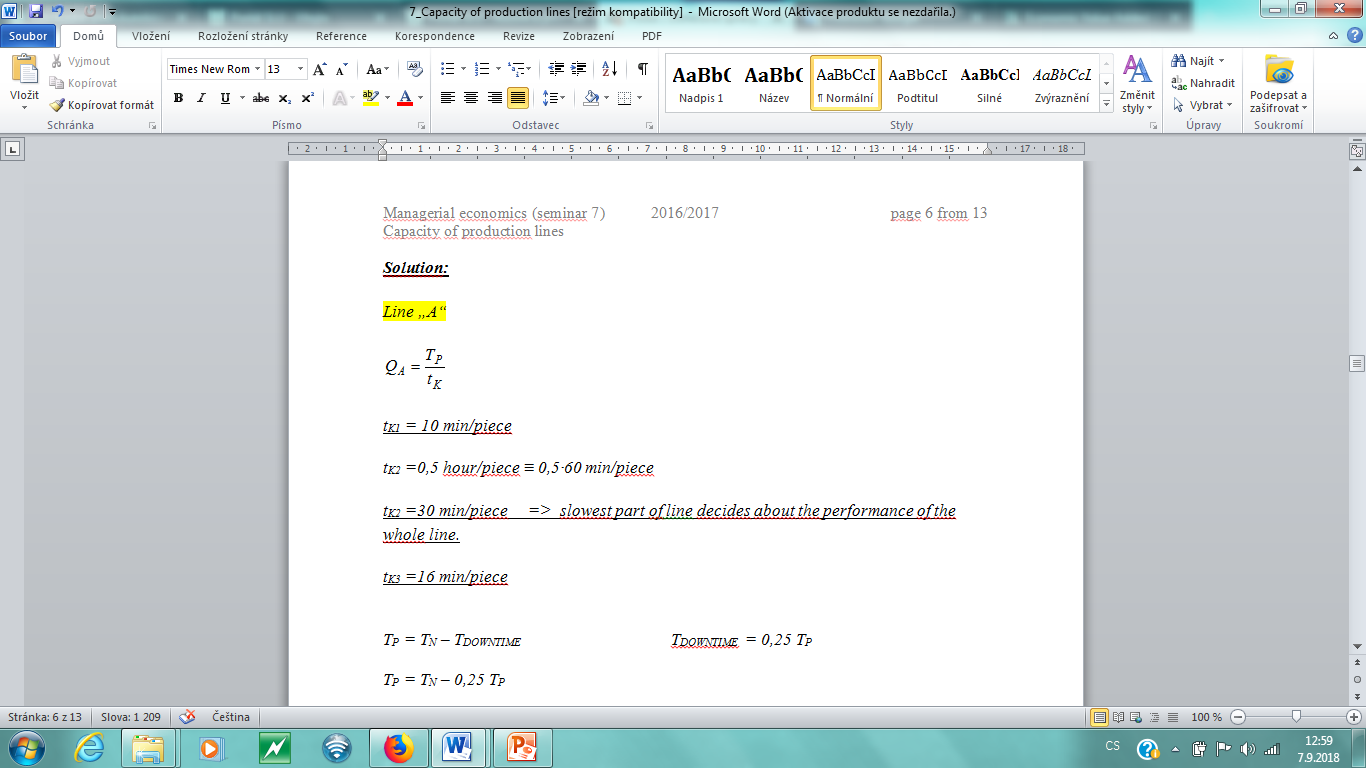 Production capacity
Output (operation) of production equipment is always considered as the maximum production per unit of time, usually one hour, at the standardized quality of the raw materials and the precise adherence to the technological process and the quality of the products. When determining it, it is based on the rating (rated output - indicated on a machine label), taking into account specific conditions. The output of the production equipment is needed to be expressed in the products as well as the production capacity.
The output of the production facility is determined on the basis of capacities that determine the maximum quantity of products which can be produced per unit of time on a given production facility.
Capacity of production units
When determining the production capacity of plants and other production units, into the account there must be taken how the sub-production capacities (machines, plants) are organized  (sorted), that means if they are sorted:

	parallel

	serial
Capacity of production unit: parallel sorting of production aggregates
Serial sorting of production aggregates